Workshop 1: Game Based Learning (GBL) and unplugged activities
Session 5: Designing learning scenarios using graphical tool
The sole responsibility for the content of this presentation lies with the authors. It does not necessarily reflect the opinion of the European Union.
Authors and licence
Authors:
Mart Laapere, Tallinn University, Centre for Educational Technologymartl@tlu.ee 
James Sunney Quaicoe, Tallinn University, School of Digital Technologiespaasanni@tlu.ee 
Kai Pata, Tallinn University, School of Digital Technologieskpata@tlu.ee
This work is licensed under a Creative Commons Attribution-ShareAlike 4.0 International License.
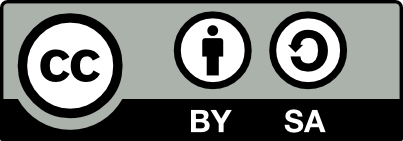 Attribution should be given in the following way: GLAT project, https://ec.europa.eu/programmes/erasmus-plus/projects/eplus-project-details/#project/2017-1-HR01-KA201-035362
2
The sole responsibility for the content of this presentation lies with the authors. It does not necessarily reflect the opinion of the European Union.
Agenda
Short review of previous knowledge
Introduction to LePlanner 
lesson design
exploring the features of LePlanner
signing up for an account
3
The sole responsibility for the content of this presentation lies with the authors. It does not necessarily reflect the opinion of the European Union.
Short review of previous knowledge
What is your opinion on the following themes of the workshop:
games in learning
designing learning scenarios
incorporating games-based learning in your learning scenarios
What new professional impressions or knowledge have you internalize so far?
4
The sole responsibility for the content of this presentation lies with the authors. It does not necessarily reflect the opinion of the European Union.
Introduction to LePlanner
The sole responsibility for the content of this presentation lies with the authors. It does not necessarily reflect the opinion of the European Union.
LePlanner
Tool for designing, visualization and sharing learning scenarios
Developed at School of Digital Technologies, Tallinn University
Available online:	         https://beta.leplanner.net
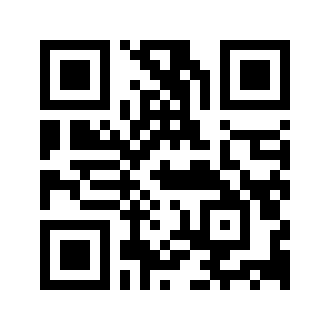 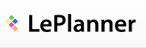 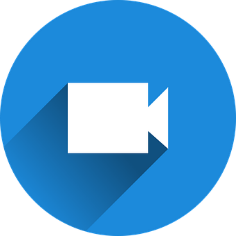 Learning scenario designing environment LePlanner.net
https://vimeo.com/168032150
6
The sole responsibility for the content of this presentation lies with the authors. It does not necessarily reflect the opinion of the European Union.
Features of LePlanner
Main Features: 
details
timeline
publish
Details: title, description, tags, subject, learning outcomes, grade, duration and activities
Timeline: in-class activity and off-class activity, student resources
Publish: draft and language 
Support systems: medium for addressing students’ concerns, remedial actions, etc.
7
The sole responsibility for the content of this presentation lies with the authors. It does not necessarily reflect the opinion of the European Union.
Lesson design - Teacher resources
Objectives
Teacher activities
Supporting teaching resources
Technology 
Instructional process and methodology (in-school, off-school)
Assessments
8
The sole responsibility for the content of this presentation lies with the authors. It does not necessarily reflect the opinion of the European Union.
Lesson design - Student resources
Expected learning outcomes/competence
Student activities
Support learning resources 
Technology
Level of interaction/Collaborations medium
Feedback channels
9
The sole responsibility for the content of this presentation lies with the authors. It does not necessarily reflect the opinion of the European Union.
LePlanner: Defining activities
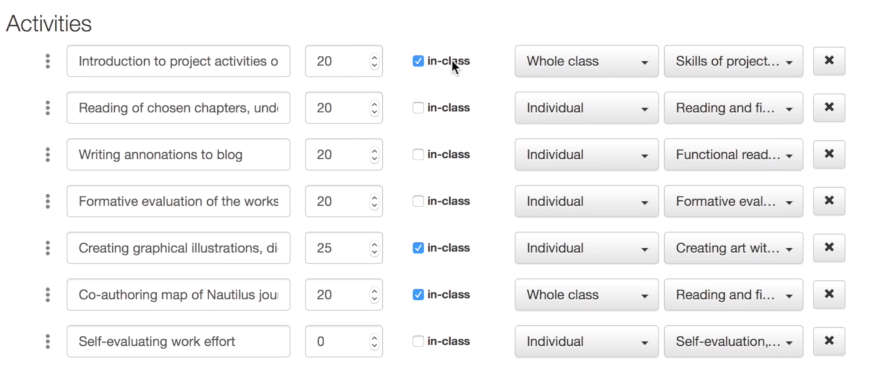 10
The sole responsibility for the content of this presentation lies with the authors. It does not necessarily reflect the opinion of the European Union.
LePlanner: Defining resources
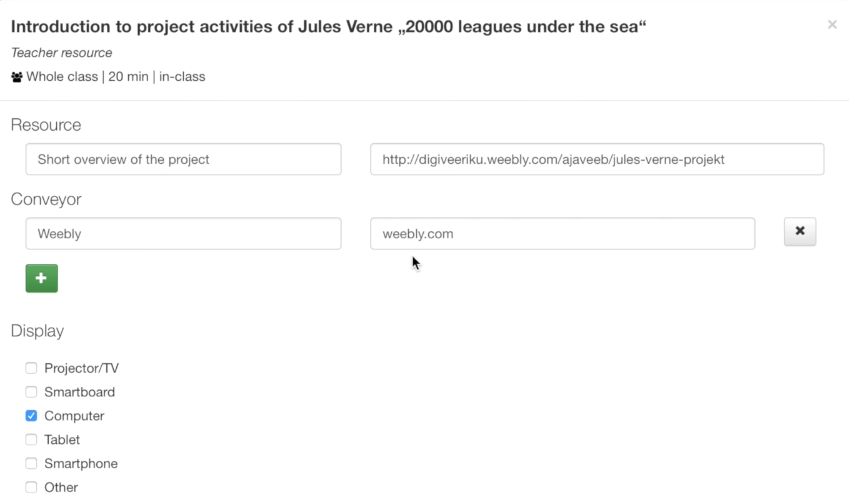 11
The sole responsibility for the content of this presentation lies with the authors. It does not necessarily reflect the opinion of the European Union.
LePlanner: Timeline view (scenario)
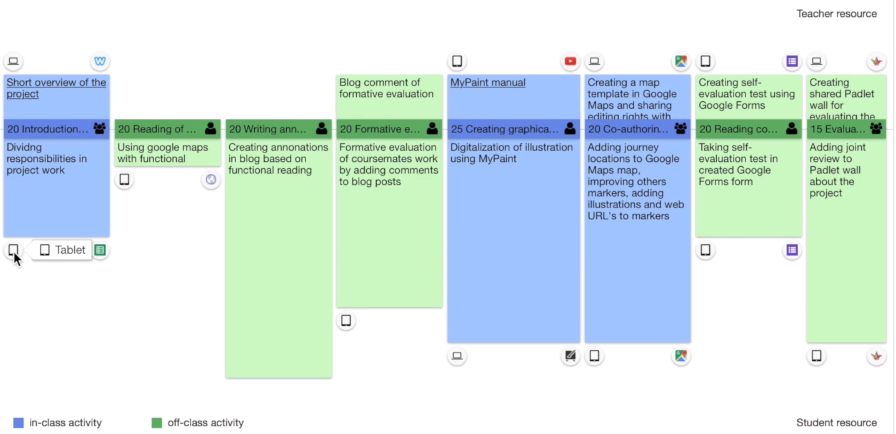 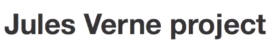 resources and comments
for teachers
resources and comments
for students
12
The sole responsibility for the content of this presentation lies with the authors. It does not necessarily reflect the opinion of the European Union.
LePlanner: Text view (scenario)
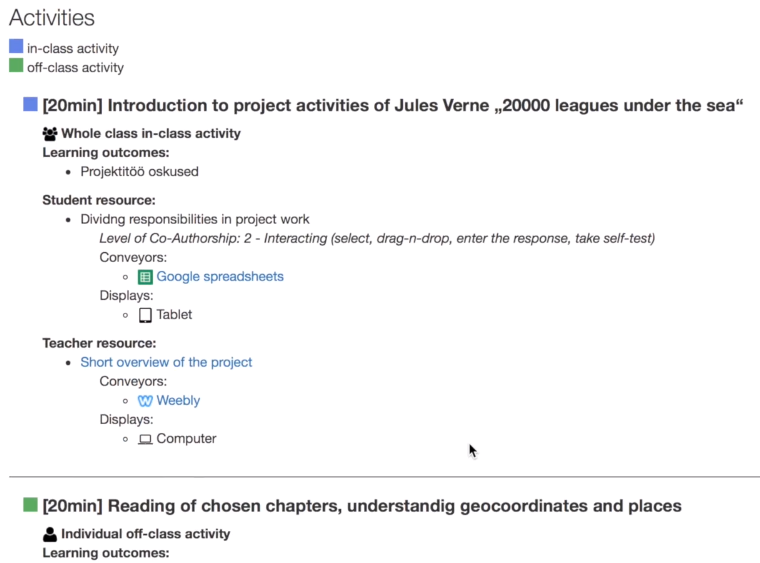 13
The sole responsibility for the content of this presentation lies with the authors. It does not necessarily reflect the opinion of the European Union.
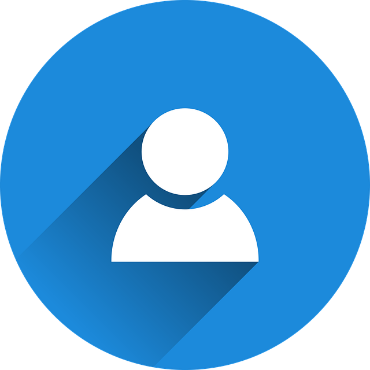 Exploring LePlanner
Individual activity
The sole responsibility for the content of this presentation lies with the authors. It does not necessarily reflect the opinion of the European Union.
Exploring LePlanner
Explore existing lesson scenarios developed using LePlanner.
Create user account. 
Create a lesson scenario with several in-class and off-class activities.
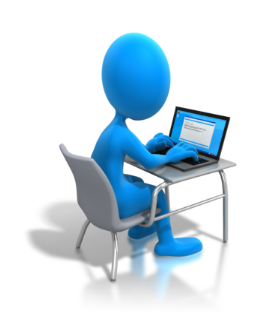 15
The sole responsibility for the content of this presentation lies with the authors. It does not necessarily reflect the opinion of the European Union.
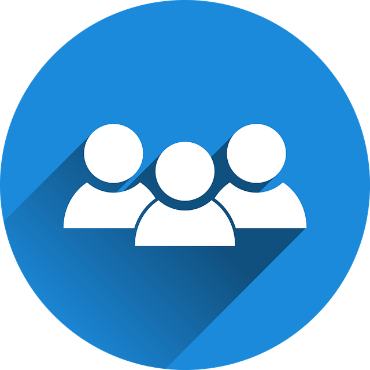 Designing and implementing a learning scenario
Group activity
The sole responsibility for the content of this presentation lies with the authors. It does not necessarily reflect the opinion of the European Union.
Designing an unplugged game-based learning scenario
Design a micro-teaching activity in groups of 5 members:
Select group name and subject of interest
Design unplugged game-based learning scenario to last for about 10-15 minutes on the LePlanner
Present created learning scenario to other groups
Review learning scenarios created by other groups
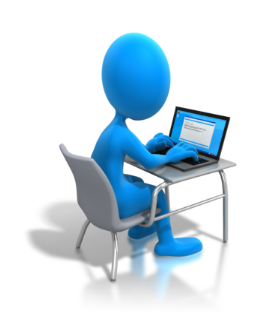 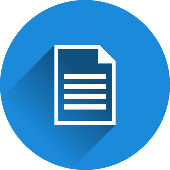 LePlanner Instructional Sheet
17
The sole responsibility for the content of this presentation lies with the authors. It does not necessarily reflect the opinion of the European Union.
[Speaker Notes: The document with worksheet template (GLAT_WS1_S5_LePlanner_Instructional_sheet_EN.docx) should be in the same folder as this presentation.]
Questions
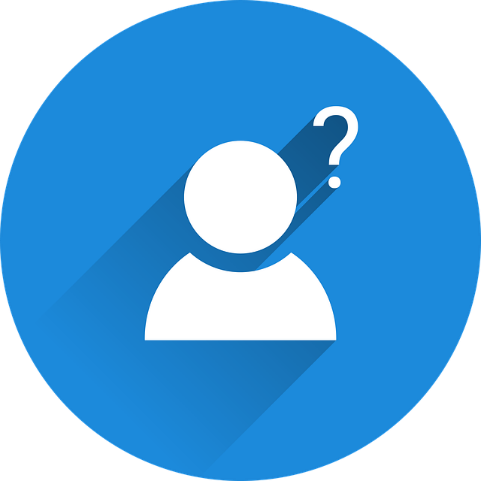 18
The sole responsibility for the content of this presentation lies with the authors. It does not necessarily reflect the opinion of the European Union.